TEXTUS MUSCULARIS
TM Striatus (membujur)
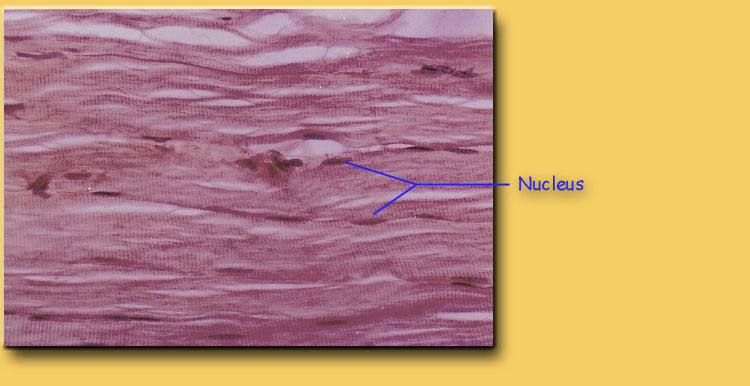 TM Striatus (membujur)
Nucleus
(di tepi)
Stria I (terang)
Stria A (gelap)
Otot Skelet
Ultrastruktur Miofibra & Miofibril
M Striatus (melintang)
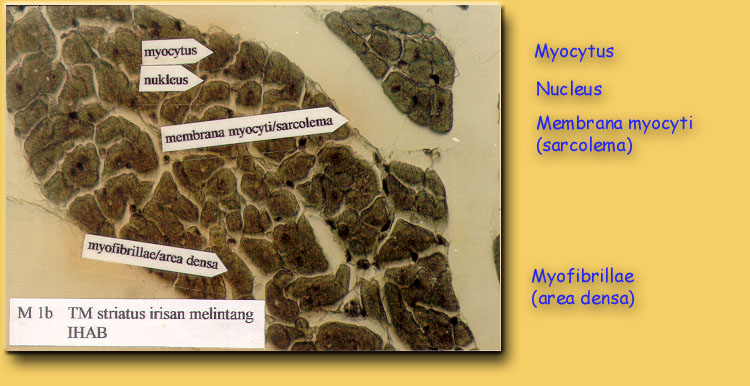 TM Non Striatus
TM Non Striatus
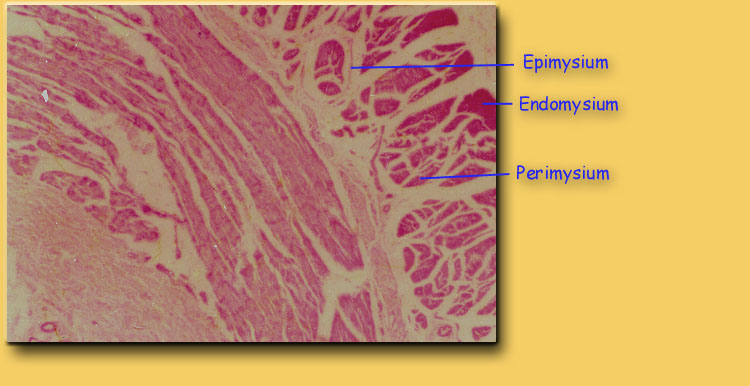 Otot polos lintang
Otot polos bujur
M. Non striatus (melintang)
TM Non Striatus
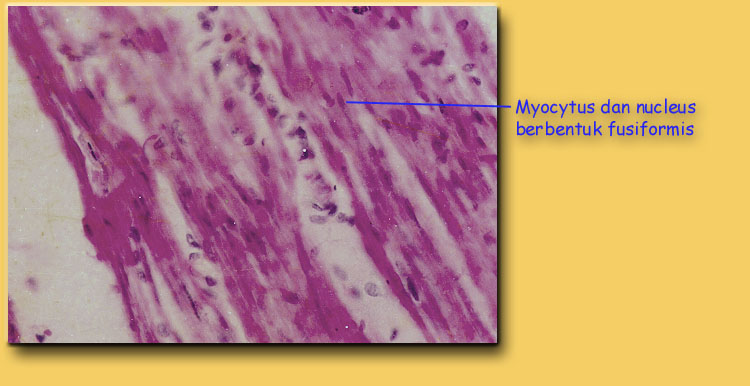 M. Non Striatus (fusiformis)
Nucleus Di Tengah (oval)
TM Cardiacus
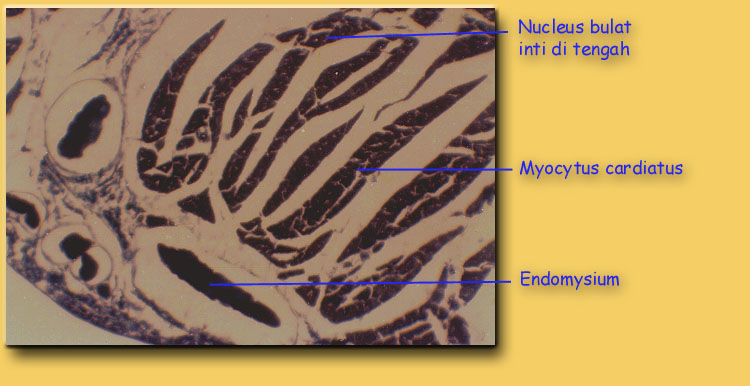 M. Cardiacus
Sel Purkinje
Endocardium     sub endocardium
Serabut Purkinje
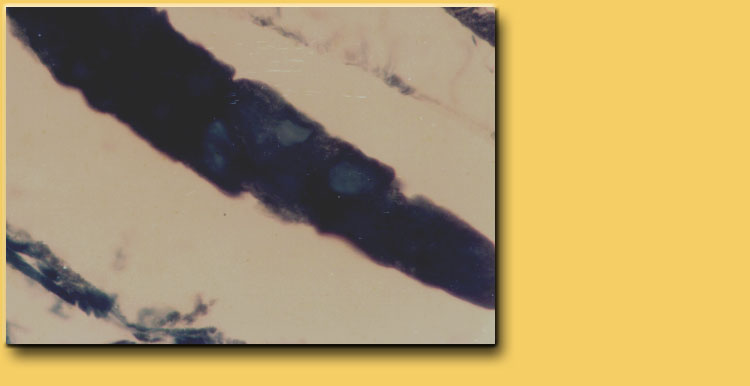 Sel berukuran besar
Sitoplasma jernih
TM Cardiacus
anastomose
Myofibra conducens cardiaca